1
Information Assurance:vulnerabilities, threats, and controls
Dr. Wayne Summers
TSYS Department of Computer Science
Columbus State University
Summers_wayne@colstate.edu
http://csc.colstate.edu/summers
3
SQL Slammer
4
“It only took 10 minutes for the SQL Slammer worm to race across the globe and wreak havoc on the Internet two weeks ago, making it the fastest-spreading computer infection ever seen.”
“The worm, which nearly cut off Web access in South Korea and shut down some U.S. bank teller machines, doubled the number of computers it infected every 8.5 seconds in the first minute of its appearance.”
It is estimated that 90% of all systems that fell victim to the SQL Slammer worm were infected within the first 10 minutes.
BLASTER
5
On Aug. 11, the Blaster virus and related bugs struck, hammering dozens of corporations.
At least 500,000 computers worldwide infected
Maryland Motor Vehicle Administration shut its offices for a day.
Check-in system at Air Canada brought down.
Infiltrated unclassified computers on the Navy-Marine intranet.
In eight days, the estimated cost of damages neared $2 billion.
SOBIG.F
6
Ten days later, the SoBig virus took over, causing delays in freight traffic at rail giant CSX Corp. forcing cancellation of some Washington-area trains and causing delays averaging six to 10 hours.
Shutting down more than 3,000 computers belonging to the city of Forth Worth.
One of every 17 e-mails scanned was infected (AOL detected 23.2 million attachments infected with SoBig.F)
Worldwide, 15% of large companies and 30% of small companies were affected by SoBig -  estimated damage of $2 billion.
MyDoom quickly surpassed Sobig as the fastest-spreading e-mail worm ever. In addition to seeding Windows machines to create botnets, MyDoom was programmed to launch DDoS (distributed denial-of-service) attacks on Microsoft's Web site.
Information Assurance:
7
Definitions
Vulnerabilities
Threats
Controls
Conclusions
Computer Security
8
the protection of the computer resources against accidental or intentional disclosure of confidential data, unlawful modification of data or programs, the destruction of data, software or hardware, and the denial of one's own computer facilities irrespective of the method together with such criminal activities including computer related fraud and blackmail. [Palmer]
Goals
9
confidentiality - limiting who can access assets of a computer system. 
integrity - limiting who can modify assets of a computer system. 
availability - allowing authorized users access to assets.
Definitions
10
vulnerability - weakness in the security system that might be exploited to cause a loss or harm.
threats - circumstances that have the potential to cause loss or harm. Threats typically exploit vulnerabilities.
control - protective measure that reduces a vulnerability or minimize the threat.
Technical Cyber Security Alerts (http://www.us-cert.gov/cas/techalerts/)
11
TA11-130AMicrosoft Updates for Multiple VulnerabilitiesMay 10, 2011 
TA11-067AMicrosoft Updates for Multiple VulnerabilitiesMarch 8, 2011
 TA11-039AMicrosoft Updates for Multiple VulnerabilitiesFebruary 8, 2011 
TA11-011AMicrosoft Updates for Multiple VulnerabilitiesJanuary 11, 2011 
TA10-348AMicrosoft Updates for Multiple VulnerabilitiesDecember 14, 2010
 TA10-313AMicrosoft Updates for Multiple VulnerabilitiesNovember 9, 2010 
TA10-287AOracle Updates for Multiple VulnerabilitiesOctober 14, 2010 
TA10-285AMicrosoft Updates for Multiple VulnerabilitiesOctober 12, 2010 
TA10-279AAdobe Reader and Acrobat Affected by Multiple Vulnerabilities October 6, 2010 
TA10-263AAdobe Flash Vulnerabilities September 20, 2010 
TA10-257AMicrosoft Updates for Multiple Vulnerabilities September 14, 2010 
TA10-238AMicrosoft Windows Insecurely Loads Dynamic LibrariesAugust 26, 2010 
TA10-231AAdobe Reader and Acrobat VulnerabilitiesAugust 19, 2010 
TA10-223AAdobe Flash and AIR VulnerabilitiesAugust 11, 2010
Recent news
12
Hackers exploit Flash bug in new attacks against Gmail users
Adobe patches vulnerability that attackers use to steal Web email usernames, passwords
June 6, 2011 12:33 PM ET
Vulnerabilities reported
13
The number of attacks is now so large and their sophistication so great, that many organizations are having trouble determining which new threats and vulnerabilities pose the greatest risk and how resources should be allocated to ensure that the most probable and damaging attacks are dealt with first. Exacerbating the problem is that most organizations do not have an Internet-wide view of the attacks. [http://www.sans.org/top-cyber-security-risks/]
Top Vulnerabilities to Windows Systems
14
Windows Services 
Internet Explorer 
Windows Libraries 
Microsoft Office and Outlook Express 
Windows Configuration Weaknesses 
Top Vulnerabilities in UNIX Systems
UNIX Configuration Weaknesses 
Mac OS X 
Top Vulnerabilities in Networking Products
Cisco IOS and non-IOS Products 
Juniper, CheckPoint and Symantec Products 
Cisco Devices Configuration Weaknesses 

http://www.sans.org/top20/
Top Vulnerabilities in Cross-Platform Applications
15
Backup Software 
Anti-virus Software 
PHP-based Applications 
Database Software 
File Sharing Applications 
DNS Software 
Media Players 
Instant Messaging Applications 
Mozilla and Firefox Browsers 
Other Cross-platform Applications 
http://www.sans.org/top20/
Buffer Overflow
16
A Gartner study found buffer overflows to be the most common security flaw in programs. Unfortunately, matters haven't improved since that study was done in 1999. Not a week goes by without the announcement of yet another serious overflow-triggered vulnerability. 
Overflows occur when a program tries to store more data than the allocated memory can hold. The extra data slops over into the adjacent memory area, overwriting what was already there, including data or instructions. Malicious hackers have become proficient at leveraging such overflows to introduce their own code into programs, effectively hijacking the computer.
Buffer Overflow
17
At the same time, overflows occur when programmers do not include code to check the size of data before storing it. Some programming languages make overflows difficult or impossible, because they automatically expand the memory area as needed to accommodate incoming data. Other languages, including C, make overflows practically inevitable since they typically lack any automatic size checking and will happily cram "10 pounds of data" into a five-pound memory area. 
Unless a programmer makes a special effort to test for overflow conditions, these flaws become part of the application. The deadline pressure to get code out the door exacerbates the problem: instead of developers or testers addressing the issue, flaws turn up on the computers of millions of users.
Vulnerabilities
18
“Today’s complex Internet networks cannot be made watertight…. A system administrator has to get everything right all the time; a hacker only has to find one small hole. A sysadmin has to be lucky all of the time; a hacker only has to get lucky once. It is easier to destroy than to create.”
Robert Graham, lead architect of Internet Security Systems
Types of Threats
19
interception - some unauthorized party has gained access to an asset.
modification - some unauthorized party tampers with an asset.
fabrication - some unauthorized party might fabricate counterfeit objects for a computer system.
interruption - asset of system becomes lost or unavailable or unusable.
Recent News
20
Browser Windows Without Indications of Their Origins may be Used in Phishing Attempts. Microsoft has investigated a public report of a phishing method that affects Web browsers in general, including Internet Explorer. The report describes the scenario of multiple, overlapping browser windows, some of which contain no indications of their origin. An attacker could arrange windows in such a way as to trick users into thinking that an unidentified dialog or pop-up window is trustworthy when it is in fact fraudulent. Source: Microsoft Security Advisory (902333)
IM Worms could spread in seconds – “Symantec has done some simulations…and has found that half a million systems could be infected in as little as 30 to 40 seconds.” [InternetWeek – Jun 21, 2004]
Recent News
21
Cabir is the first-ever computer virus that is capable of spreading over mobile phone networks. It is a network worm that infects phones running the Symbian mobile phone operating system by Symbian. [http://www.technewsworld.com/story/34542.html June 14, 2004]
Fraudulent e-mails designed to dupe Internet users out of their credit card details or bank information topped the three billion mark last month, according to one of the largest spam e-mail filtering companies. The authentic-looking e-mails, masquerading as messages from banks or online retailers, have become a popular new tool for tech-savvy fraudsters in a new scam known as "phishing.” [Gartner report, June 2004]
22
E-mail from "Microsoft“ security@microsoft.com
{Virus?} Use this patch immediately ! 
Dear friend , use this Internet Explorer patch now!
There are dangerous virus in the Internet now!
More than 500.000 already infected!
Vigilantes Go on the Offensive to Bait Net Crooks
http://www.npr.org/templates/story/story.php?storyId=4716843
Scambaiter - http://www.419eater.com/
Malware and other Threats
23
Viruses / Worms (over 180,000 viruses – 5/2006; doubling every 12 months)
1987-1995: boot & program infectors
1995-1999: Macro viruses (Concept)
1999-2003: self/mass-mailing worms (Melissa-Klez)
2001-???: Megaworms [blended attacks] (Code Red, Nimda, SQL Slammer, Slapper)
Trojan Horses
Remote Access Trojans (Back Orifice)
Computer parasites (pests – Splog, spyware, BHOs, keylogger, dialers, SPIM)
Most Threats use Buffer Overflow vulnerabilities
Social Engineering
24
“we have met the enemy and they are us” - POGO
Social Engineering – “getting people to do things that they wouldn’t ordinarily do for a stranger” – The Art of Deception, Kevin Mitnick
Controls
25
Reduce and contain the risk of security breaches
“Security is not a product, it’s a process” – Bruce Schneier [Using any security product without understanding what it does, and does not, protect against is a recipe for disaster.]
Security is NOT installing a firewall.
A Security Audit is NOT "running a port scan and turning things off"
Security is
26
"Can you still continue to work productively/safely, without compounding the problem" 
only as good as your "weakest link" 
"risk management of your corporate resources (computers) and people" 
"Can somebody physically walk out with your computers, disks, tapes, .. " 
a Process, Methodology, Policies and People 
24x7x365 ... constantly ongoing .. never ending 
"learn all you can as fast as you can, without negatively affecting the network, productivity and budget" 
http://www.linux-sec.net/
Food for Thought
27
80%-90% of any/all security issues are INTERNAL ( not the outside world ) 
If you want to simulate a disk crash right now (unplug it NOW)... 
what data did you just lose .. 
how fast can you recover your entire system from the offline backups ..
If the hacker/cracker penetrated your firewall ... 
what else can they do to your network/data ... 
what will they see on your network and other computers ... 
There always is someone out there that can get in ... if they wanted to ... 
http://www.linux-sec.net/

"Ninety-five percent of software bugs are caused by the same 19 programming flaws," Amit Yoran said. For this reason, it's "inexcusable" to develop software that suffers from an avoidable flaw such as buffer overflow. 
http://www.informationweek.com/story/showArticle.jhtml?articleID=18902167
Solutions
28
Apply “defense in-depth”
Run and maintain an antivirus product 
Do not run programs of unknown origin 
Disable or secure file shares 
Deploy a firewall
Keep your patches up-to-date
Critical Microsoft Security Bulletin MS03-039
29
Verify firewall configuration. 
Stay up to date.  Use update services from Microsoft to keep your systems up to date.
Use and keep antivirus software up-to-date. You should not let remote users or laptops connect to your network unless they have up-to-date antivirus software installed. In addition, consider using antivirus software in multiple points of your computer infrastructure, such as on edge Web proxy systems, as well as on email servers and gateways.
You should also protect your network by requiring employees to take the same three steps with home and laptop PCs they use to remotely connect to your enterprise, and by encouraging them to talk with friends and family to do the same with their PCs. (http://www.microsoft.com/protect)
Defense in Depth
30
Antivirus
Firewall
Intrusion Detection Systems
Intrusion Protection Systems
Vulnerability Analyzers
Authentication Techniques (passwords, biometric controls)
Encryption
BACKUP
Default-Deny Posture
31
Configure all perimeter firewalls and routers to block all protocols except those expressly permitted.
Configure all internal routers to block all unnecessary traffic between internal network segments, remote VPN connections, and business partner links.
Harden servers and workstations to run only necessary services and applications.
Organize networks into logical compartmental segments that only have necessary services and communications with the rest of the enterprise.
Patch servers and applications on a routine schedule.
Education & Misinformation
32
SQL Slammer infected through MSDE 2000, a lightweight version of SQL Server installed as part of many applications from Microsoft (e.g. Visio) as well as 3rd parties.
CodeRed infected primarily desktops from people who didn't know that the "personal" version of IIS was installed.
Educate programmers and future programmers of the importance of checking for buffer overflows.
The 7 Top Management Errors that Lead to Computer Security Vulnerabilities
33
Number Seven: Pretend the problem will go away if they ignore it. 
Number Six: Authorize reactive, short-term fixes so problems re-emerge rapidly 
Number Five: Fail to realize how much money their information and organizational reputations are worth. 
Number Four: Rely primarily on a firewall. 
Number Three: Fail to deal with the operational aspects of security: make a few fixes and then not allow the follow through necessary to ensure the problems stay fixed 
Number Two: Fail to understand the relationship of information security to the business problem -- they understand physical security but do not see the consequences of poor information security. 
Number One: Assign untrained people to maintain security and provide neither the training nor the time to make it possible to do the job.
http://www.sans.org/resources/errors.php
Conclusions
34
Every organization MUST have a security policy (http://uits.colstate.edu/infosec/securitypolicies/security_policies.asp /)
Acceptable use statements
Password policy
Training / Education
Conduct a risk analysis to create a baseline for the organization’s security
“You are the weakest link”
35
“The most potent tool in any security arsenal isn’t a powerful firewall or a sophisticated intrusion detection system. When it comes to security, knowledge is the most effective tool…”

Douglas Schweizer – The State of Network Security, Processor.com, August 22, 2003.
Resources
36
http://www.sans.org
http://www.cert.org
http://www.cerias.purdue.edu/
http://www.linuxsecurity.com/
http://www.linux-sec.net/
http://www.microsoft.com/security/
Cuckoo’s Egg – Clifford Stoll
Takedown – Tsutomu Shimomura
The Art of Deception – Kevin Mitnick
19 Deadly Sins of Software Security – Howard, Leblanc, Viega
http://www.us-cert.gov/reading_room/
COMPUTER SECURITY AWARENESS WEEK(http://cins.colstate.edu/awareness/)October 31 – November 4, 2005
37
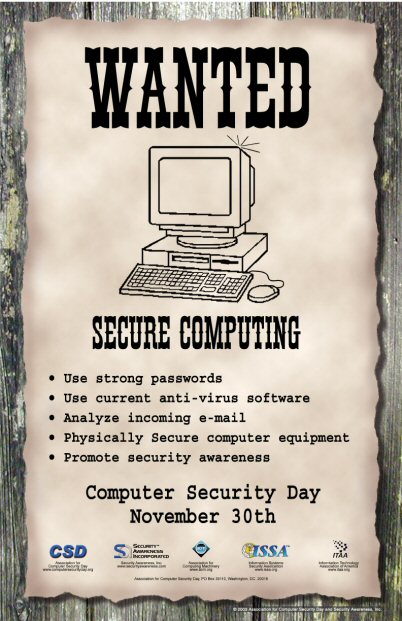 ACCENTUATE THE POSITIVE
Questions?
Dr. Wayne Summers
TSYS School of Computer Science
Columbus State University
Columbus, GA
wsummers@ColumbusState.edu
6/6/2011
Columbus State University